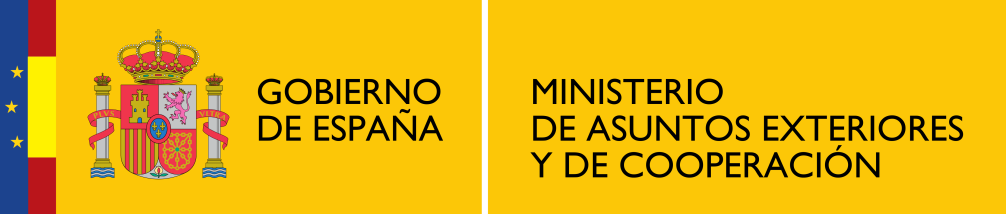 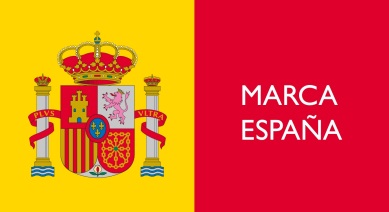 DIPLOMACIA Y AGENDA “MUJER, PAZ Y SEGURIDAD”
Conferencia inaugural 
Embajador Javier Jiménez-Ugarte
26 de octubre de 2017
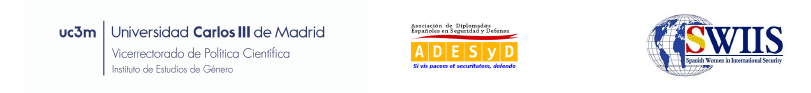 Índice
Mujeres en la diplomacia

De la Resolución 1325 (2000) a la Resolución 2242 (2015)

España y Suecia en “Mujeres, Paz y Seguridad”

II Plan Nacional de Mujeres, Paz y Seguridad

Último Informe del S.G. de NNUU, 17-10-2017
2
I. Mujeres en la diplomacia1. “Embassy Barometer”
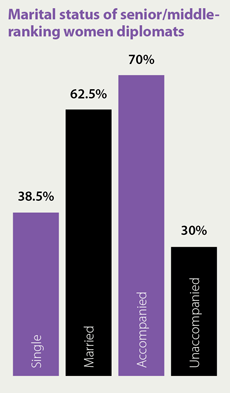 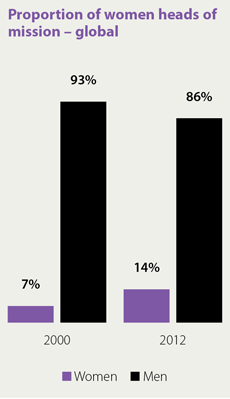 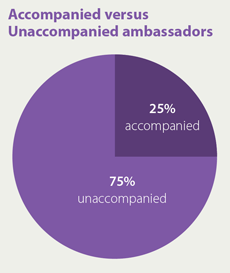 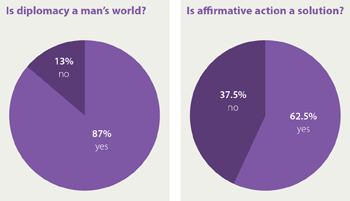 Fuente: Embassy Barometer
3
2. Evolución en Jefaturas de Misión (“Embassy Barometer”)
Fuente: Embassy Barometer
4
3. Igualdad de género en el MAEC. 01-09-2017
5
4. Sin embargo, la situación no es mucho peor que en otras áreasa) En otros sectores de la sociedad.
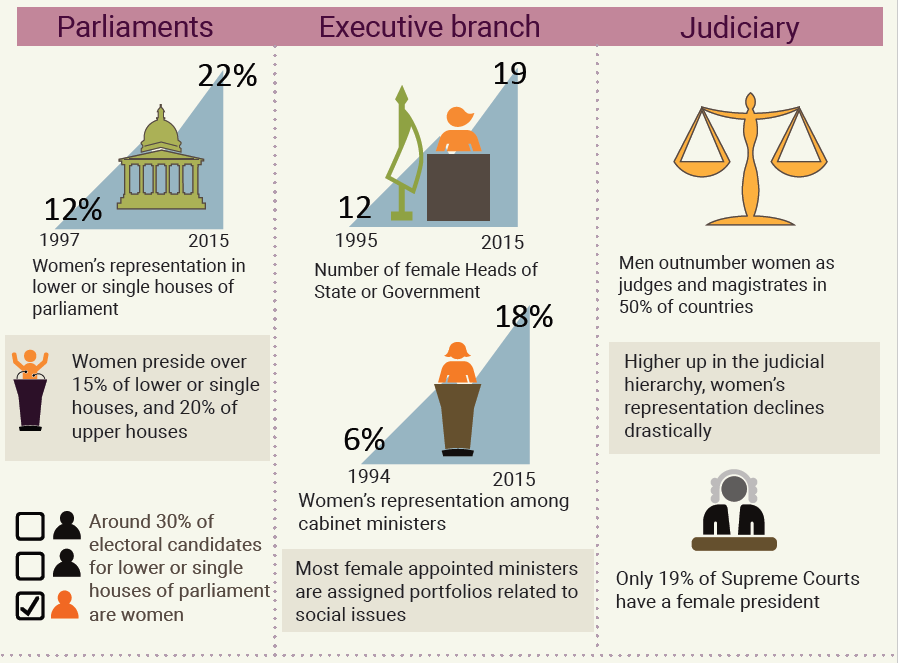 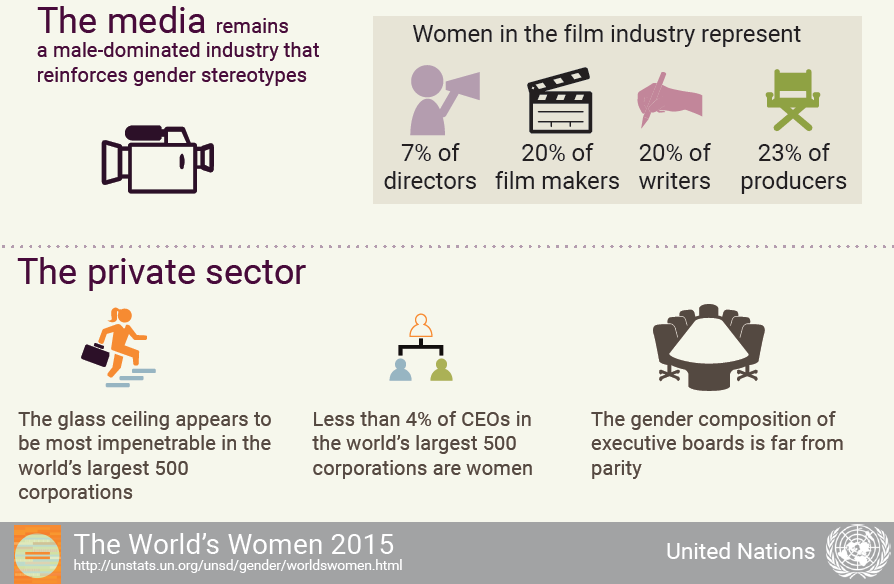 6
b) Gender Equality Index 2015, UE- Poder
7
b) Gender Equality Index 2015, UE
Sector político
Sector económico
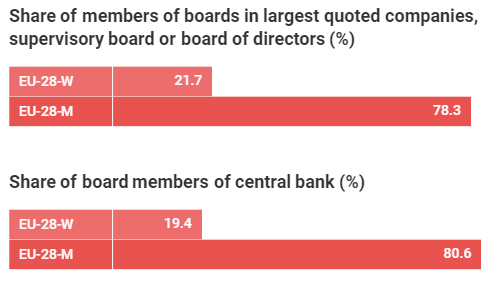 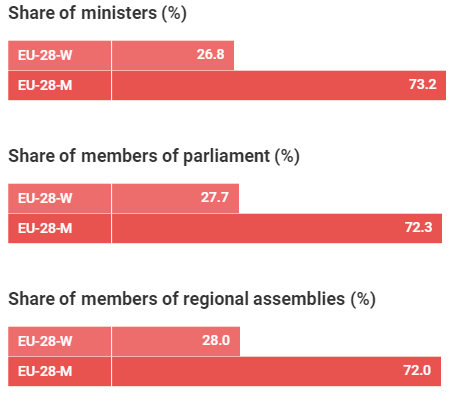 - Sector social
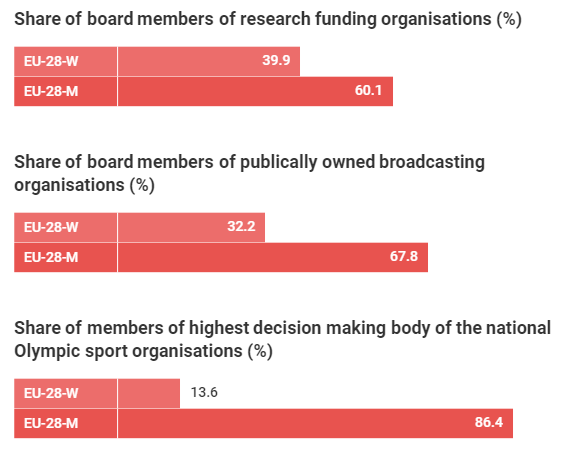 8
II. De la 1325 (2000) a la 2242 (2015)1. Prioridad española en la candidatura al Consejo de Seguridad de la ONU
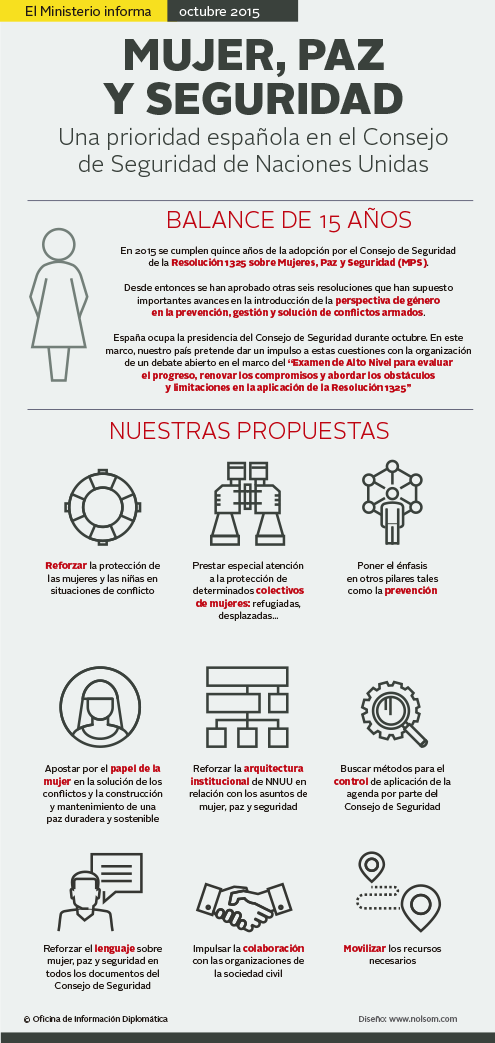 9
2. Resoluciones 1325 (2000) y 2242 (2015)
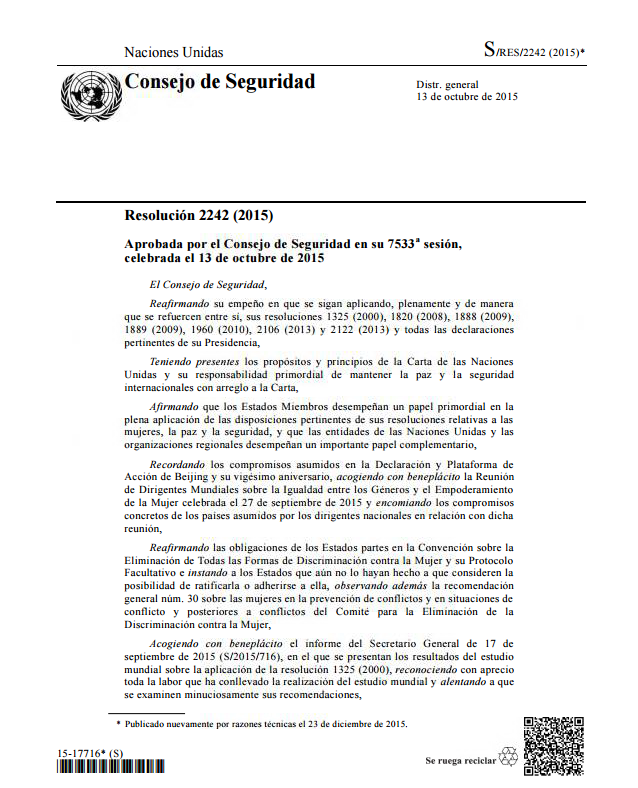 10
3. Otros textos y declaracionesa) El Presidente Mariano Rajoy en el Debate abierto Consejo de Seguridad el 13-10-2015.
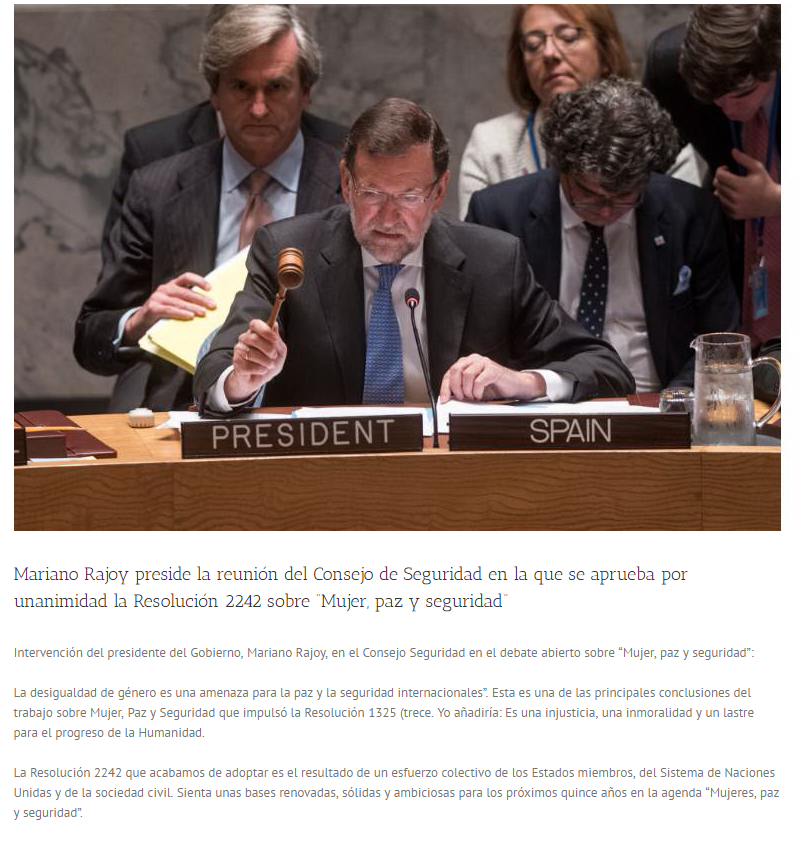 11
b) Comunicado conjunto sobre la creación de la Red de Puntos Focales Nacionales. Nueva York, 23-09-2016.
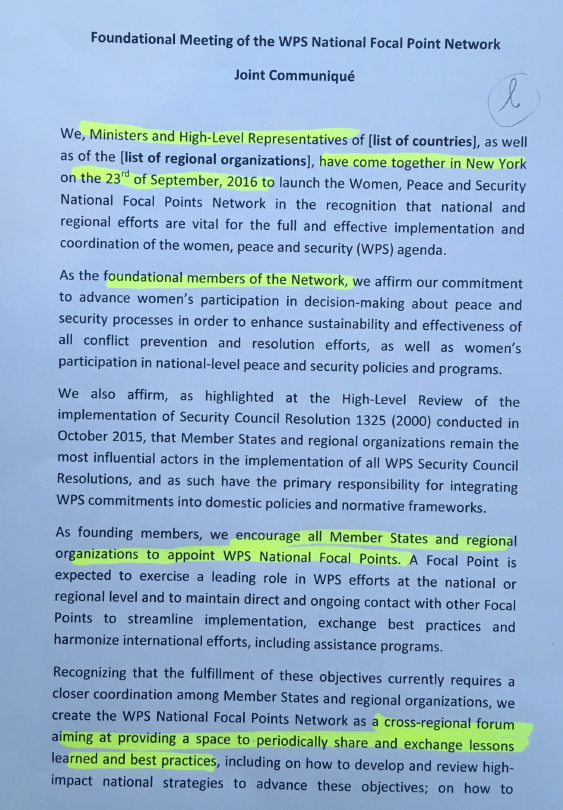 12
c) Comunicado de la reunión de la Red de Puntos Focales Nacionales en Alicante, 26-04-2017.
13
d) Sesión de la Asamblea General de la ONU sobre la Red de Puntos Focales Nacionales en Nueva York, 21-09-2017.
14
III. España y Suecia en el Consejo de Seguridada) Cartas entre respectivos Ministros de Asuntos Exteriores
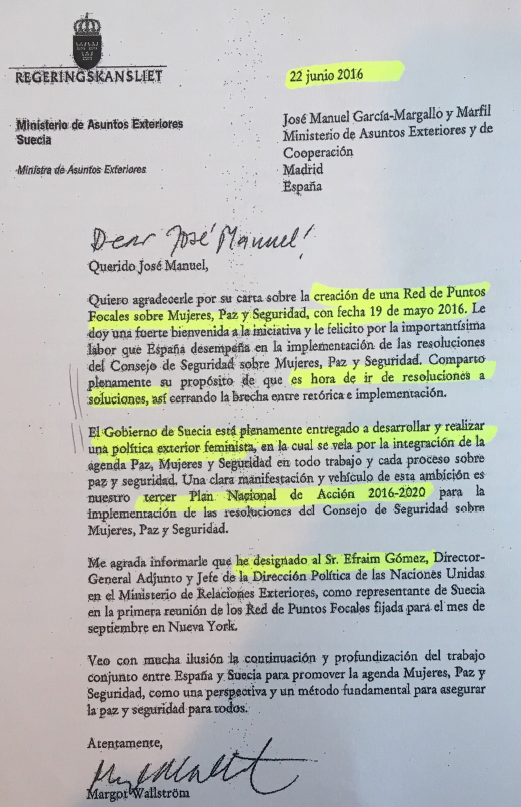 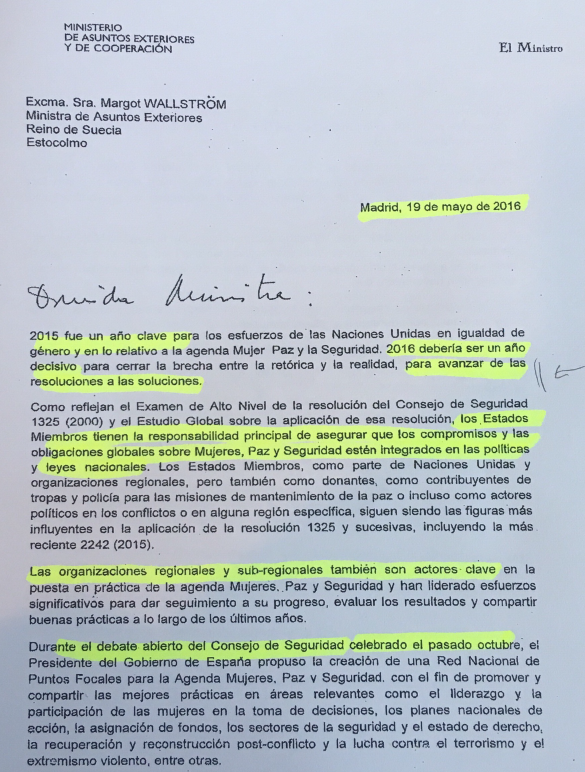 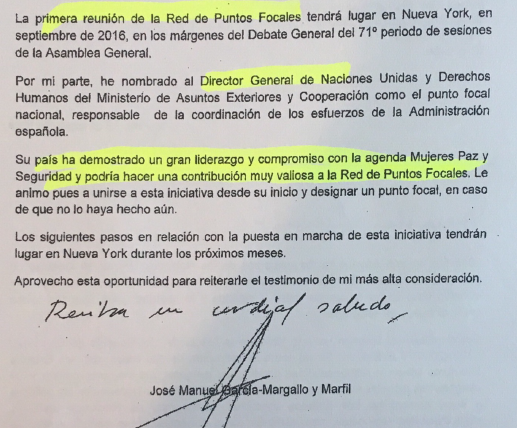 15
b) Homenaje a la “Política exterior feminista” de Suecia.
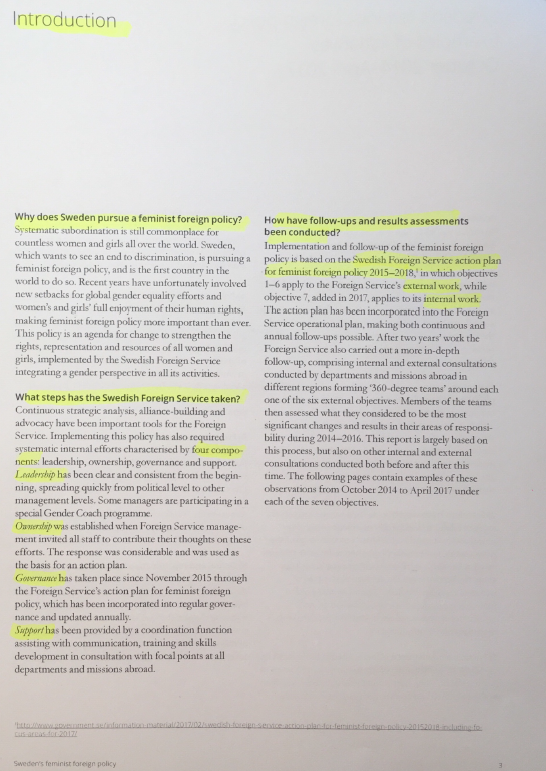 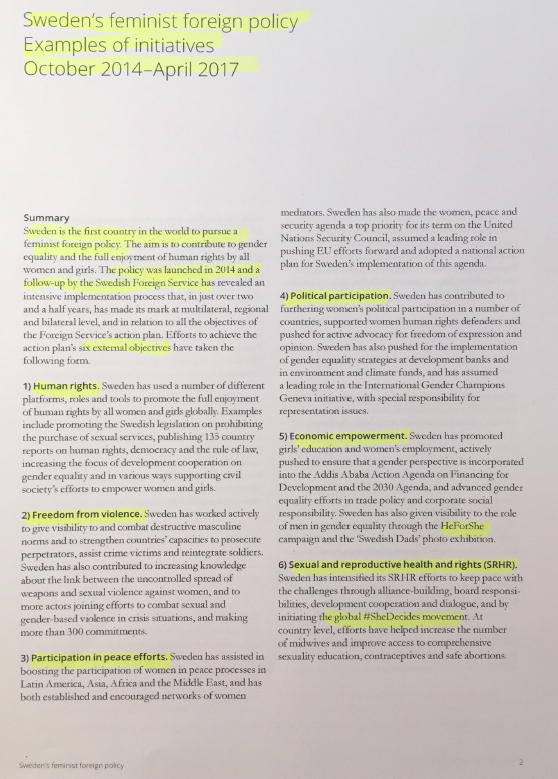 16
c) Homenaje a la política de España en el Consejo de Seguridad de la ONU
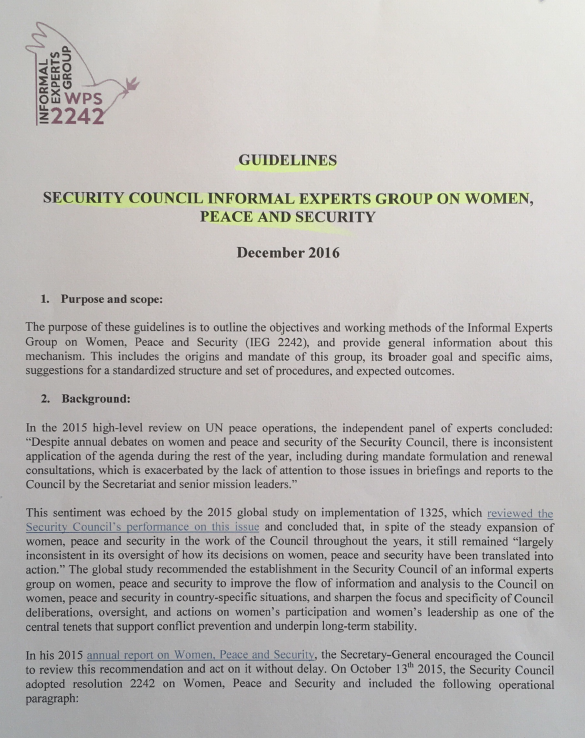 17
IV. II Plan Nacional de Acción de “Mujeres, paz y seguridad”a) Índice del Plan
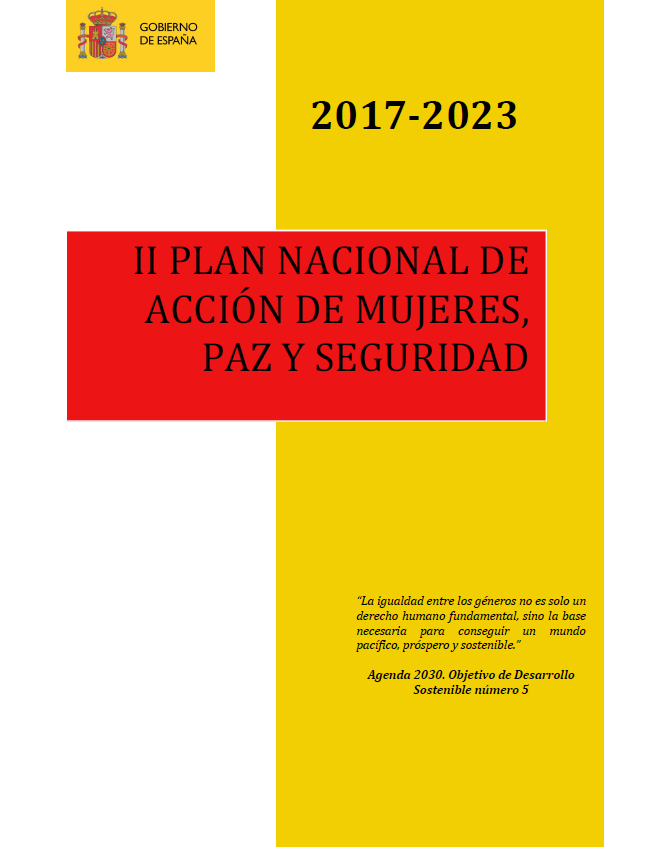 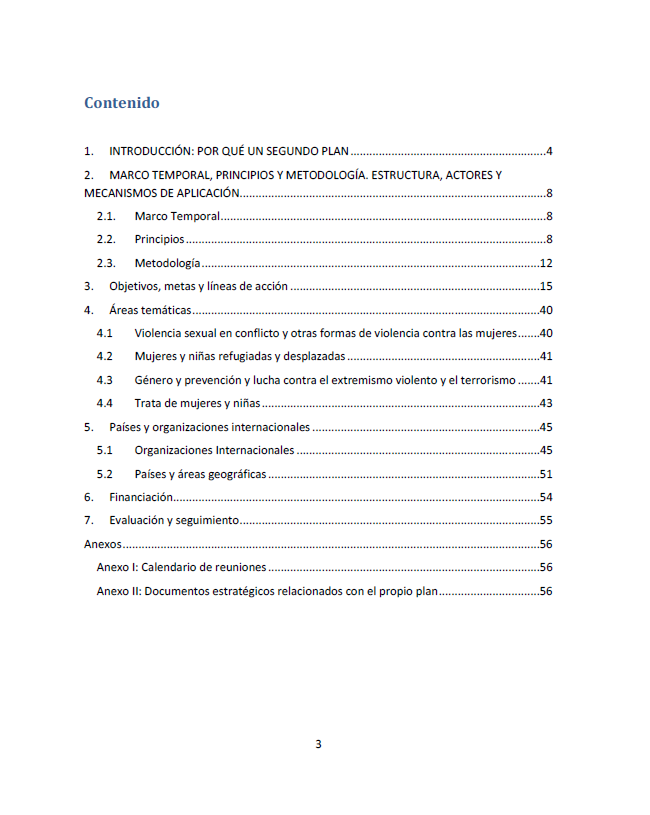 18
b) Prólogo del Presidente Mariano Rajoy
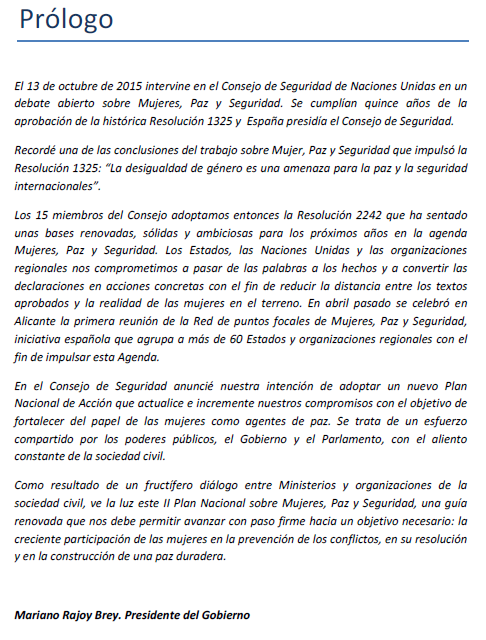 19
c) Acuerdo del Consejo de Ministros aprobándolo
20
V. Último Informe del S.G. de NNUU, 17-10-2017
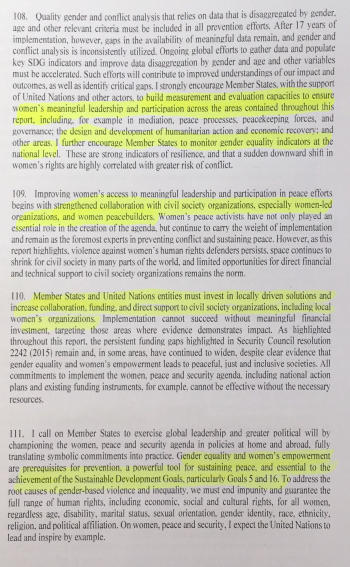 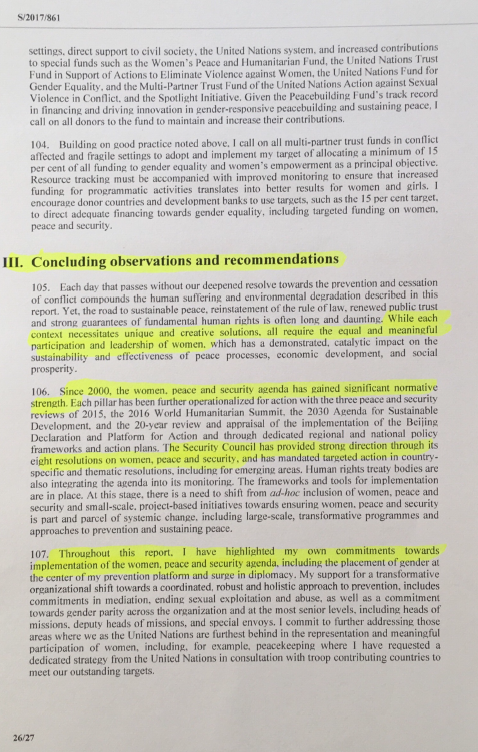 21
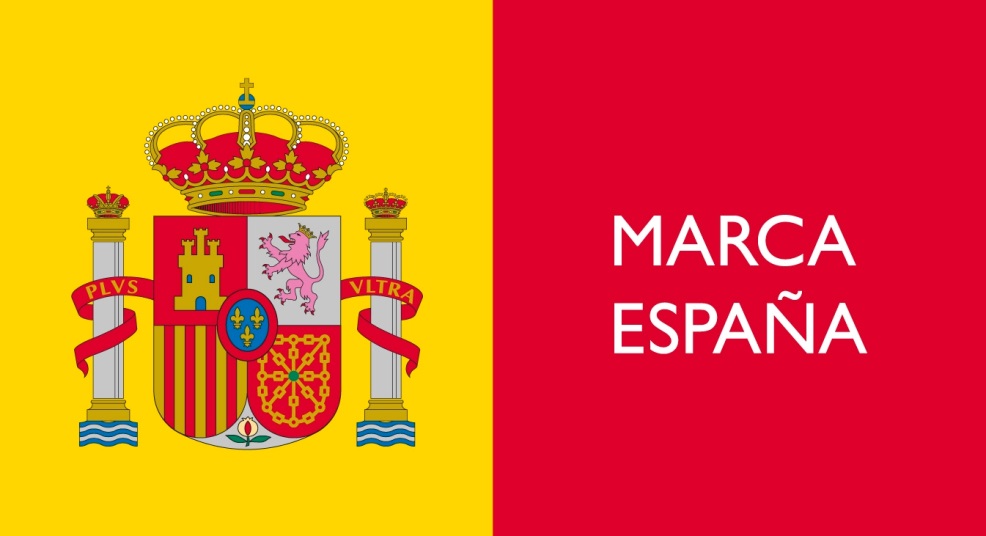 FIN
22